Федеральное государственное бюджетное образовательное 
учреждение высшего образования
«Российский государственный аграрный университет—
МСХА имени К.А. Тимирязева»
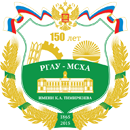 Курсы по соколиной охоте и другим формам использования хищных птиц в Тимирязевской академии
Спикер: Ильдар Рустямович Еналеев 
д.б.н., член – корр. РАЕ, 
Президент НКО «Союз любителей соколиной охоты и охраны хищных птиц Русский сокол»
Борисова М.М. ст.преп. кафедры зоологии РГАУ-МСХА
Цель программы: 
	Передача  теоретических подходов и практических навыков по вопросам содержания, лечения, дрессировки (вынашиванию), разведения ловчих птиц в специализированных питомниках и охоты с ними, а так же их использование в качестве биологических репеллентов.
Категория слушателей:
	Специалисты по обеспечению орнитологической безопасности на предприятиях хранящих и перерабатывающих зерно, аэропортах, и других объектах сельскохозяйственного значения, сотрудники охотничьих хозяйств, работники соколиных питомников, любители соколиной охоты.
Аннотация программы: 
	На большинстве предприятий по хранению и переработке зернопродуктов, а так же других сельскохозяйственных объектах проблема орнитологической безопасности становится всё более актуальной. Использование пернатых хищников в качестве биорепеллентов на сегодняшний день является наиболее эффективным средством отпугивания нежелательных скоплений птиц на выше указанных объектах. В Стратегии развития охотничьего хозяйства в РФ до 2030 года от 03.07.14г. отдельно говорится о сохранении и развитии традиционных видов охот с использованием ловчих птиц и охотничьих собак, что в свою очередь ведет к повышению охотничьей культуры и снижению пресса браконьерства на охотничью фауну. Данная программа разработана для повышения квалификации специалистов, занимающихся развитием охоты с ловчими птицами и разведением хищных птиц в искусственно созданной среде обитания.
Тематический план:
Дорогой Ильдар! Это здорово, что вы будете учить Соколиной охоте в Тимирязевской Академии. Как только это будет дан старт, дайте нам больше информации, я смогу сообщить делегатам в IAF об этом достижении.
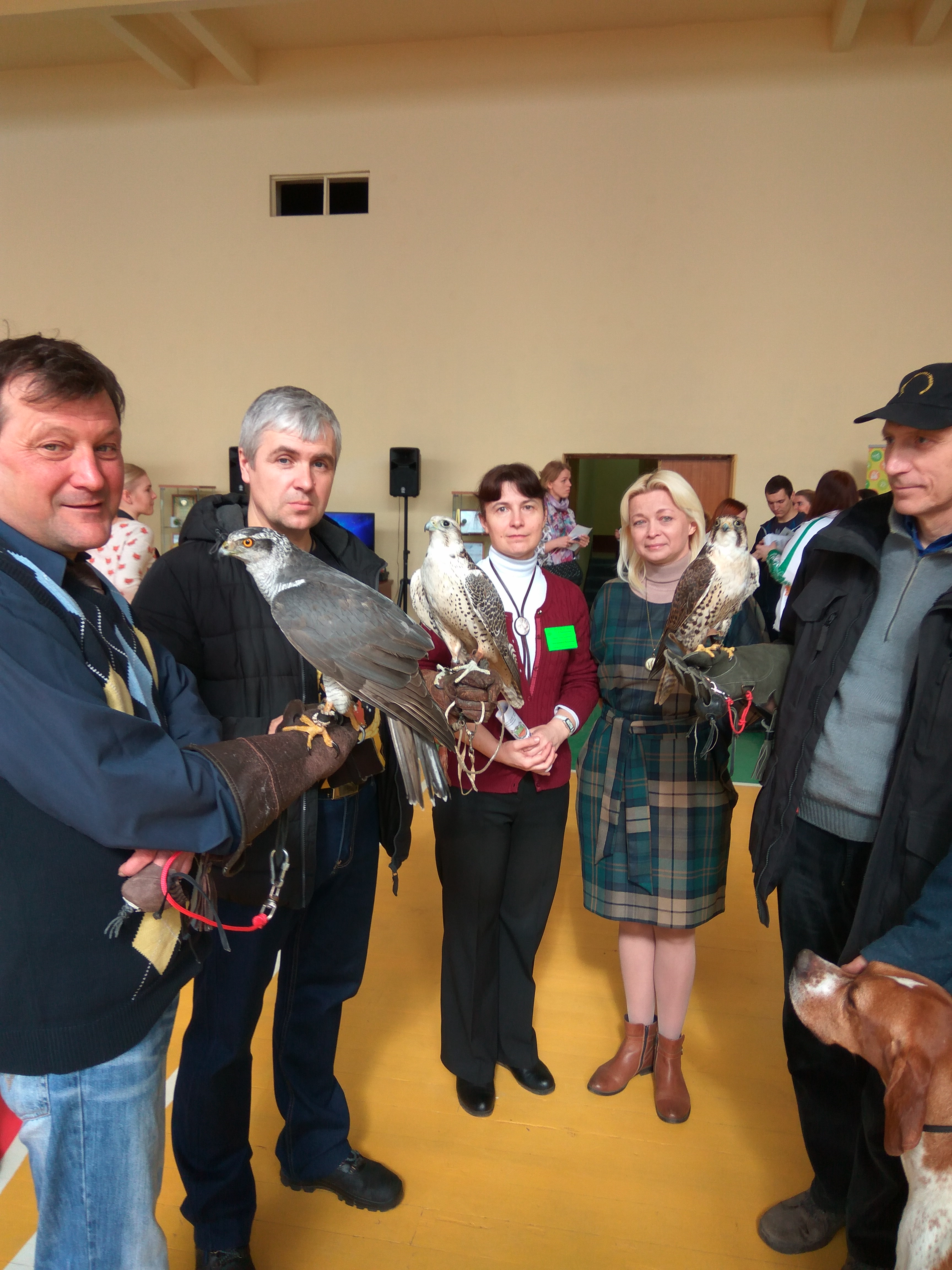 День открытых дверейв РГАУ-МСХА
И.О. РЕКТОРА Галина Дмитриевна ЗОЛИНА
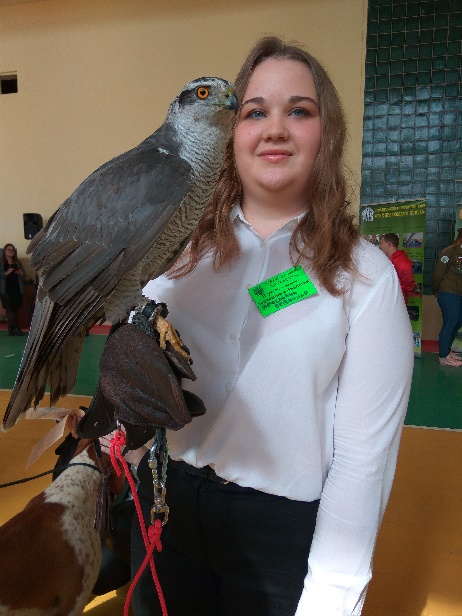 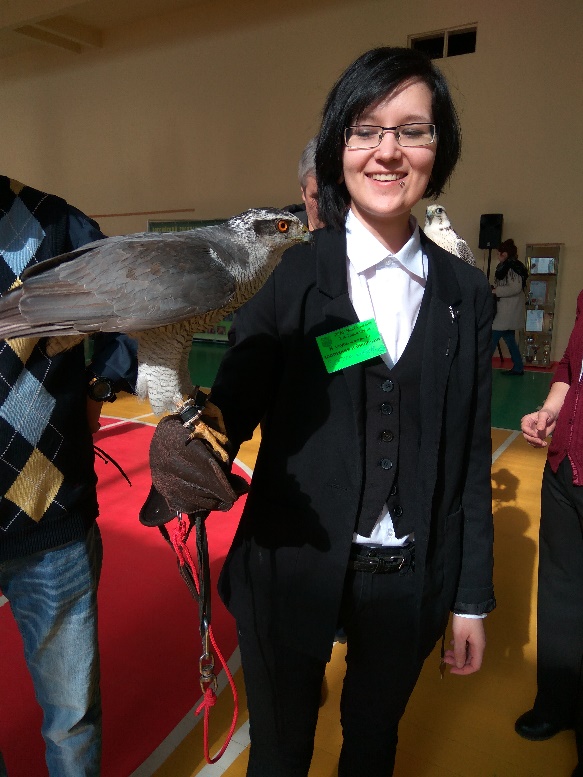 Студенты и абитуриенты с ястребом
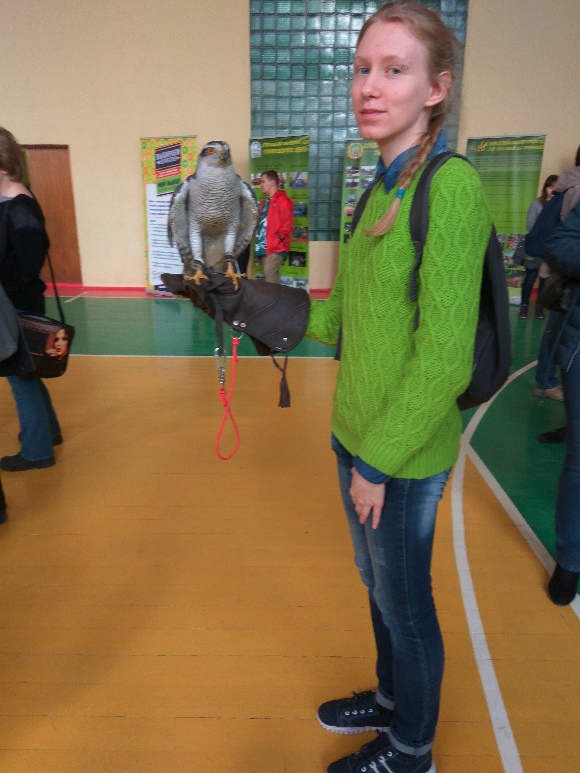 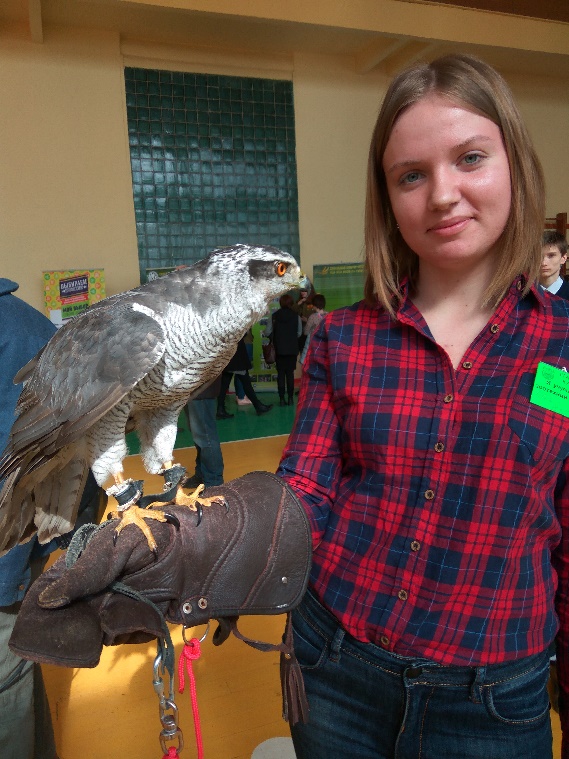 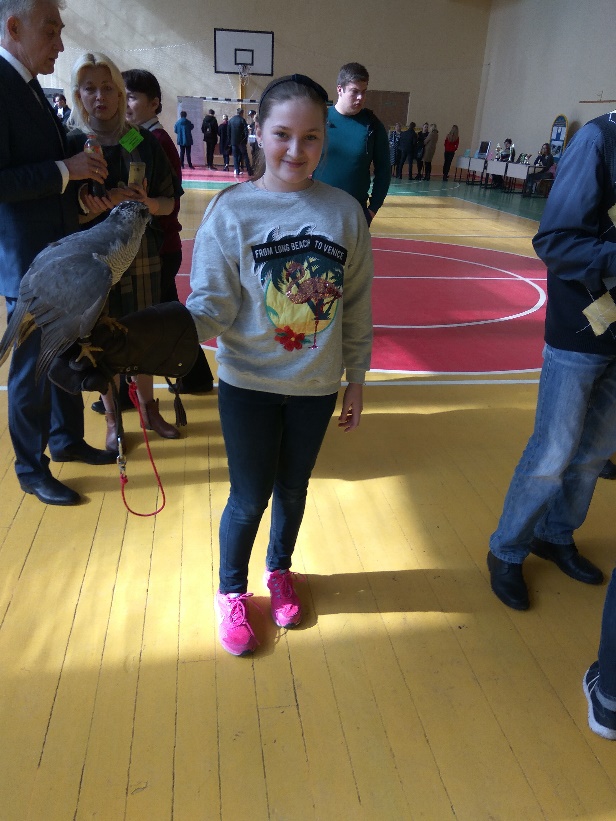 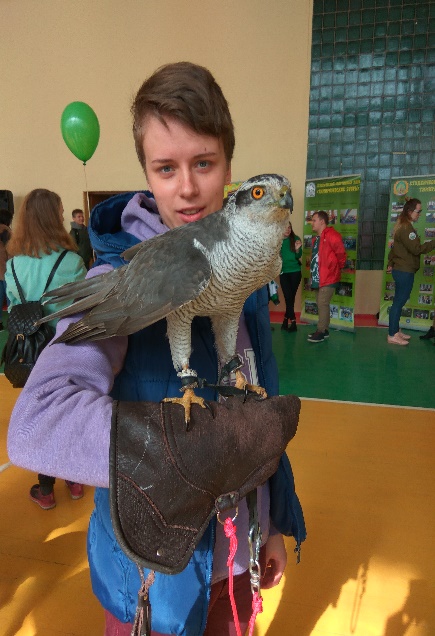 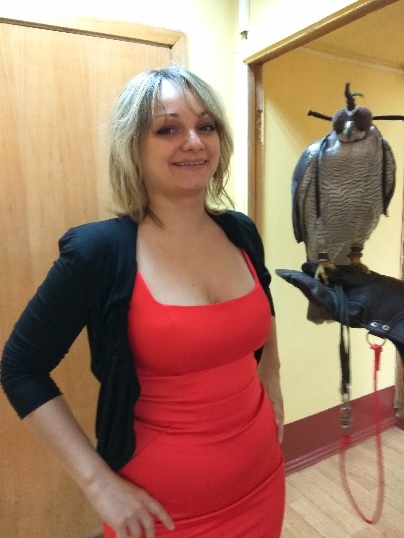 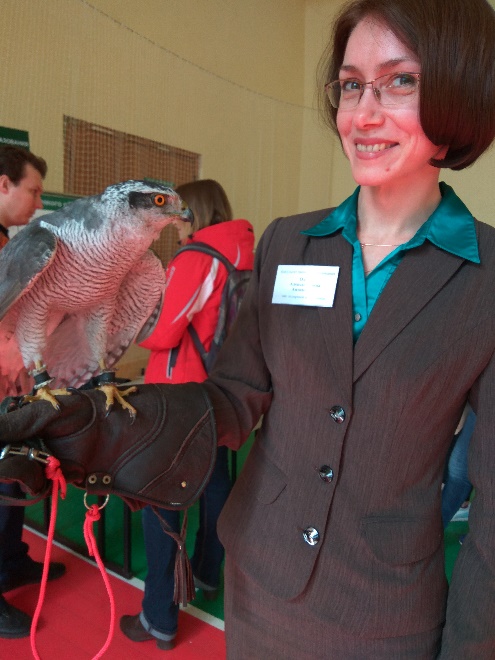 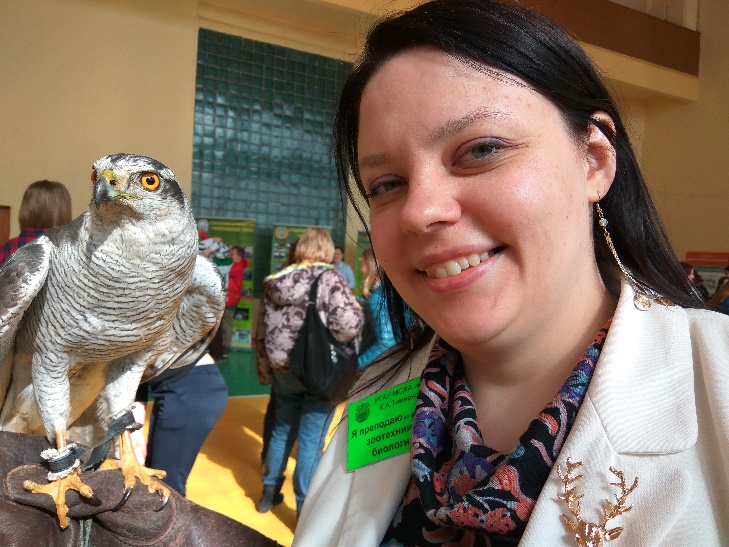 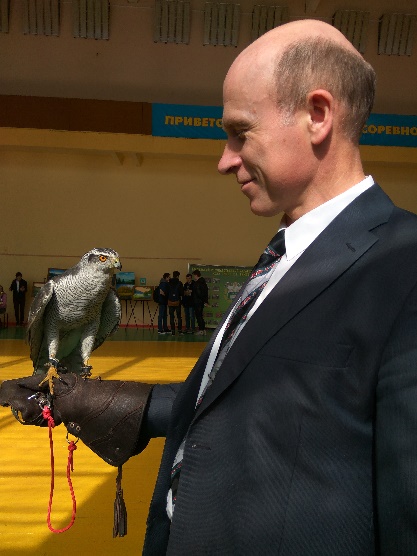 Профессорско-преподавательский состав с ястребом
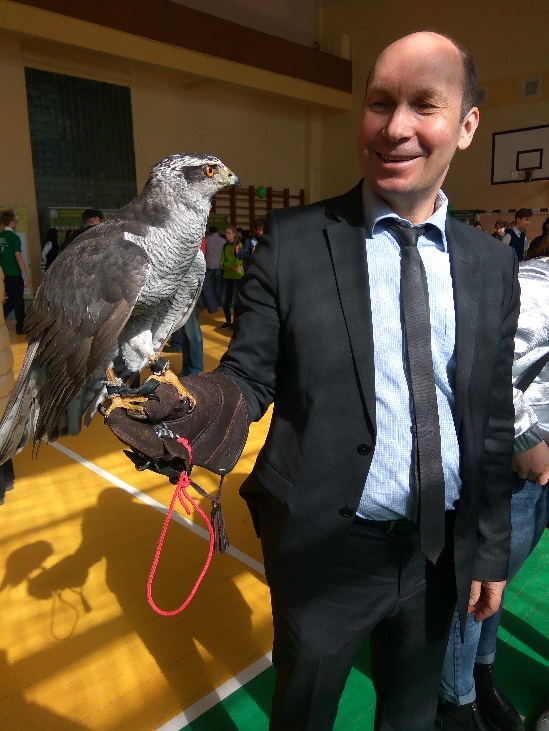 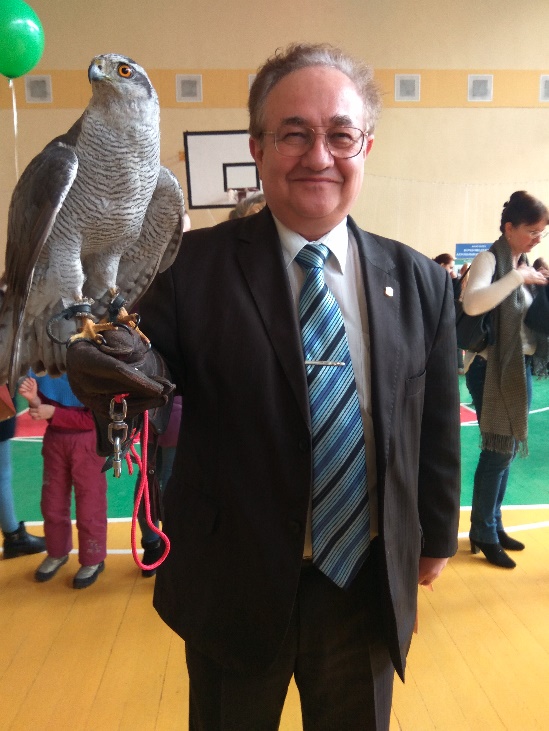 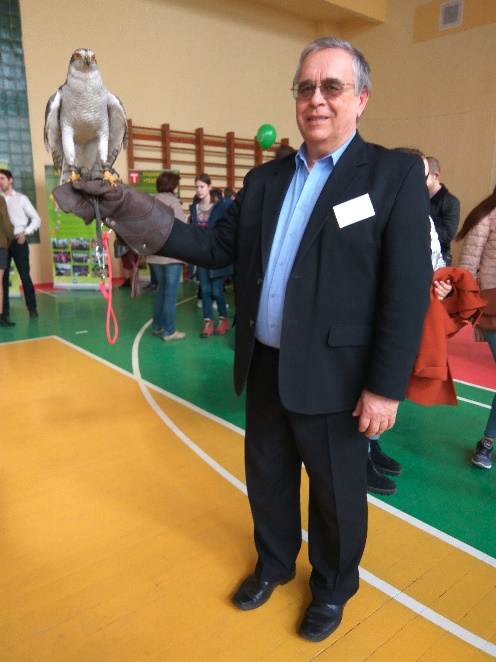 ЗАЧИСЛЕНИЕ
на  1  курс 
(бакалавриат)
 в 2008г.
Деканат Факультета повышения квалификации (ФПК) находится по адресу: 
127550, г. Москва, ул. Верхняя аллея д.4. , 2 этаж, кабинет 204 
Декан факультета: 
Бакштанин Александр Михайлович 
телефон: (499) 977-92-15 
эл.почта: fpk@rgau-msha.ru 
эл.адрес: www.timacad.ru 

Адрес Университета для корреспонденции: 
127550, г. Москва, ул. Тимирязевская, д.49 .
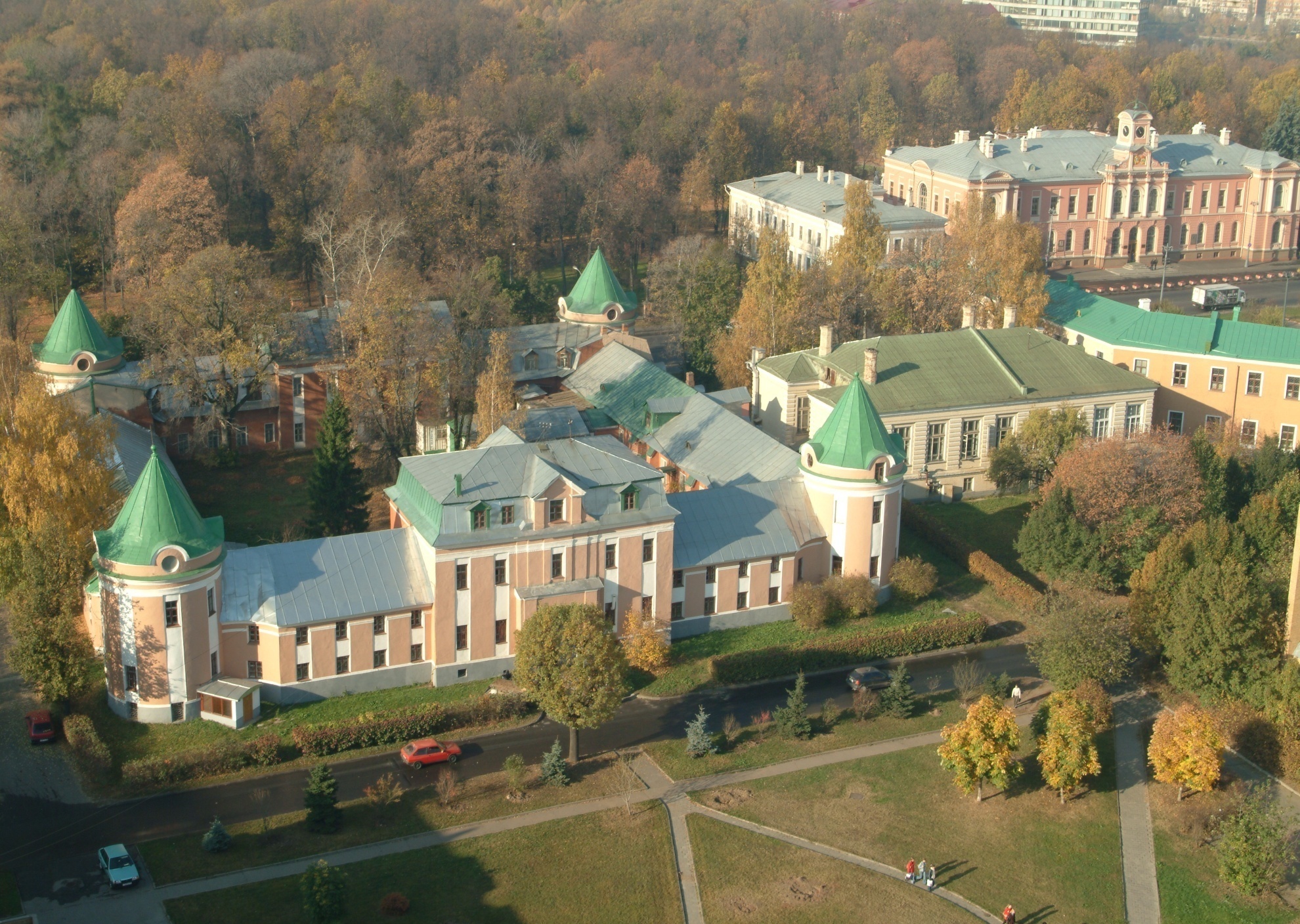